Scheikunde 22. Water
Niveau 3 en 4 Dierverzorging
Dit blok
Terugblik vorige les
Voedingstoffen
Water

Waarom belangrijk?
Vandaag
Eigenschappen van water
Oplosbaarheid
Opdrachten maken
Wat is water?
Element of verbinding?
Wat zijn de kenmerken?
Groot oplosvermogen
Hoog kookpunt
Hoog soortelijke warmte
Dichtheid van vaste stof kleiner dan de dichtheid van de vloeistof
Het oplossend vermogen van water
Water heeft een groot oplosvermogen

Waarom zou dit voor de mens (eigenlijk alle dieren) zo belangrijk zijn?
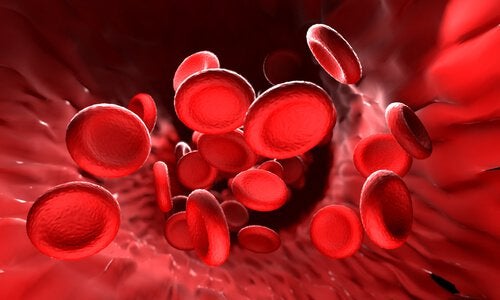 Waterkringloop
https://schooltv.nl/video/de-kringloop-van-het-water-water-is-continu-op-reis/
1,4 miljard km3
= 1.400.000.000 km3
= 1.400.000.000.000.000.000 m3
2,5% is zoet water
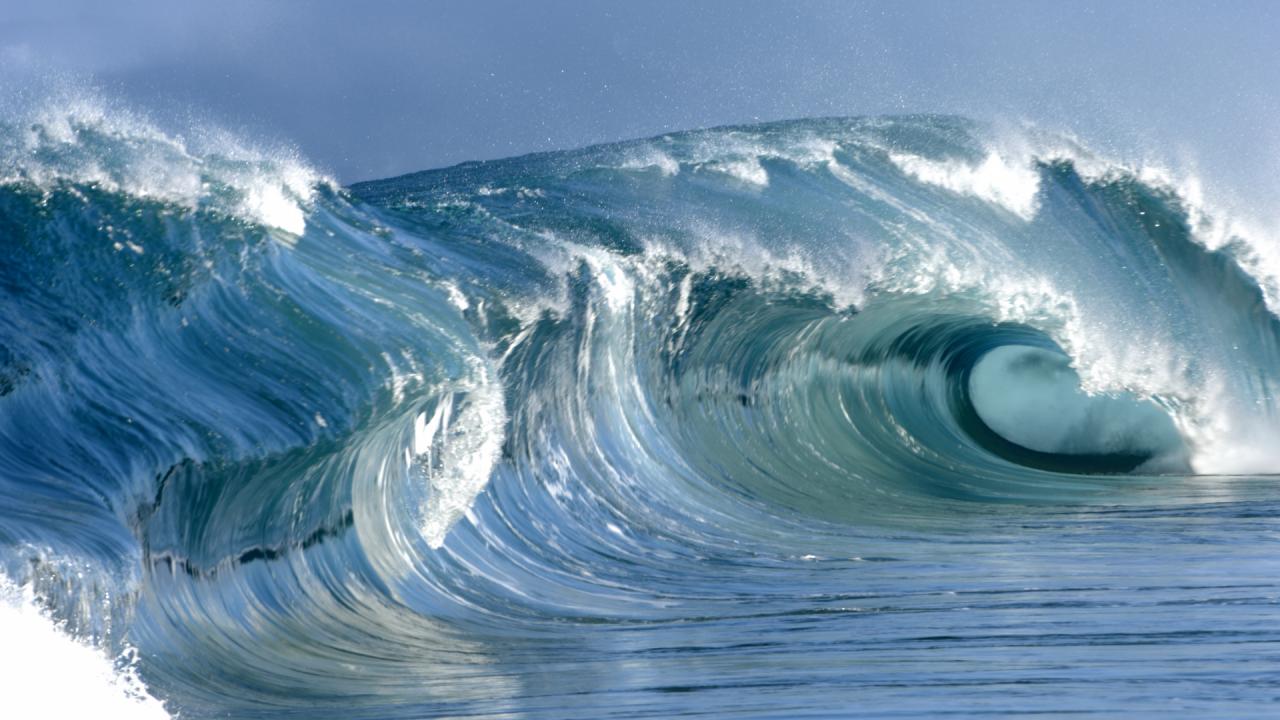 Waterbeheer
Heeft iedereen wel genoeg water?
Zuinig zijn met schoon water! 
Anders heeft in 2025 30% van de wereld geen schoon water meer
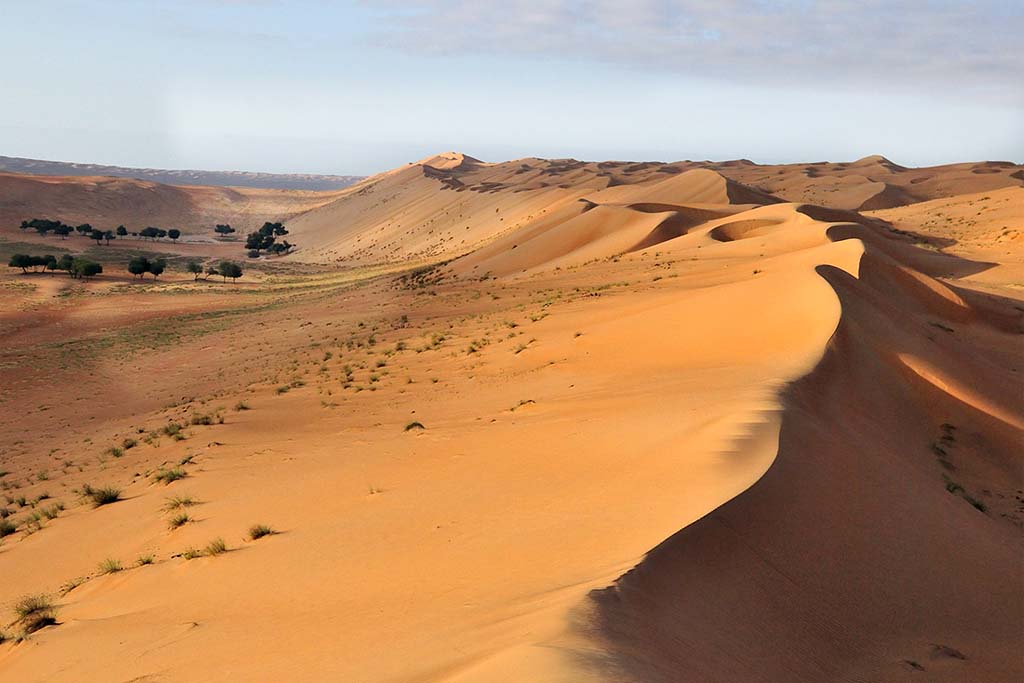 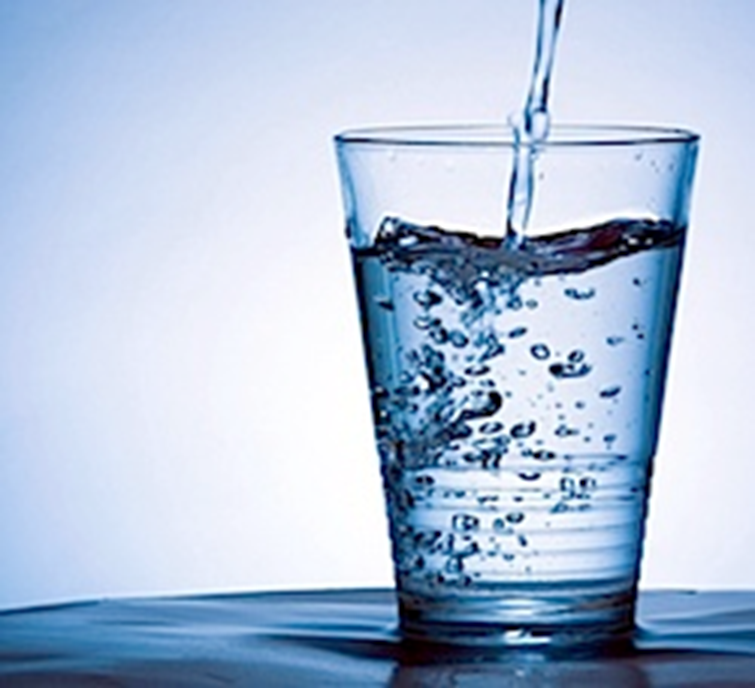 Wat kost een glas water?
[Speaker Notes: https://waterbedrijfgroningen.nl/klantenservice/prijs-van-uw-drinkwater/]
Oplossend vermogen van water
Water is de enige stof die onder natuurlijke omstandigheden in vaste (ijs), vloeibare (water) en gasvormige toestand (damp) voorkomt.
Vele stoffen lossen op in water

Soms is hierbij de watertemperatuur van belang
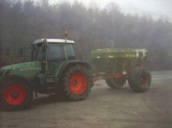 Zout lost goed op in water, kalk niet.
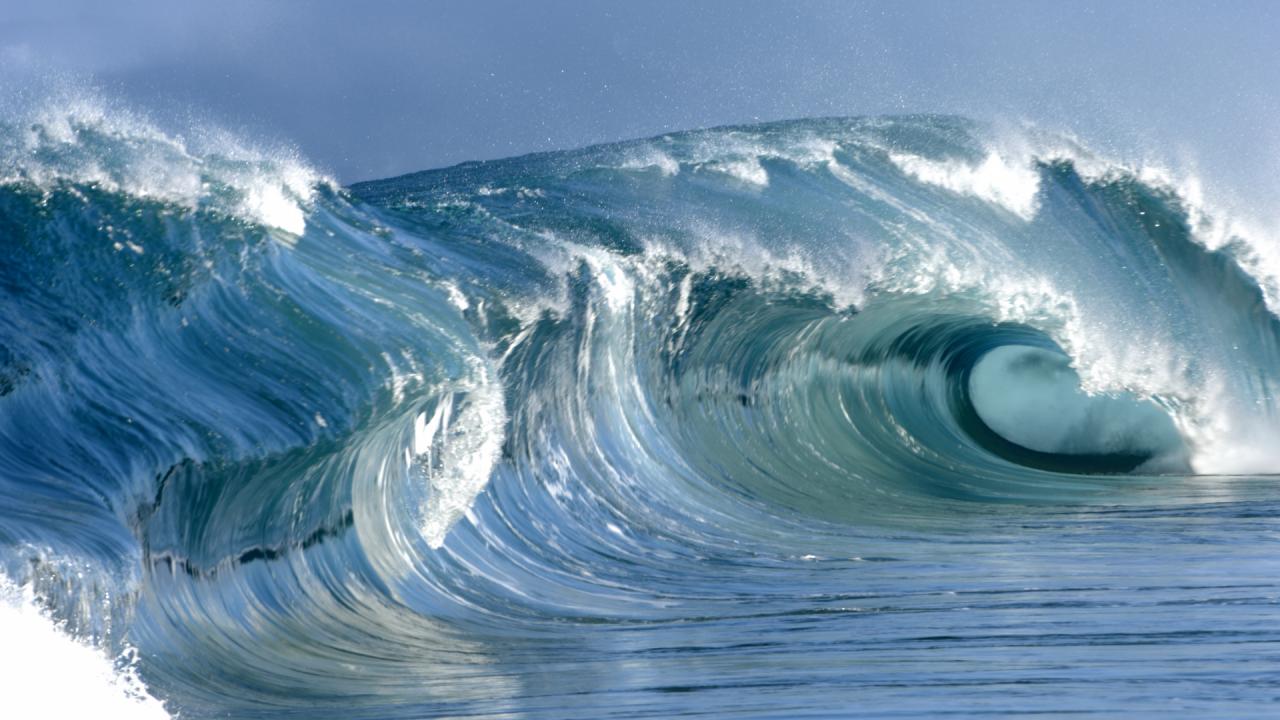 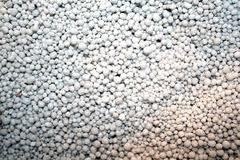 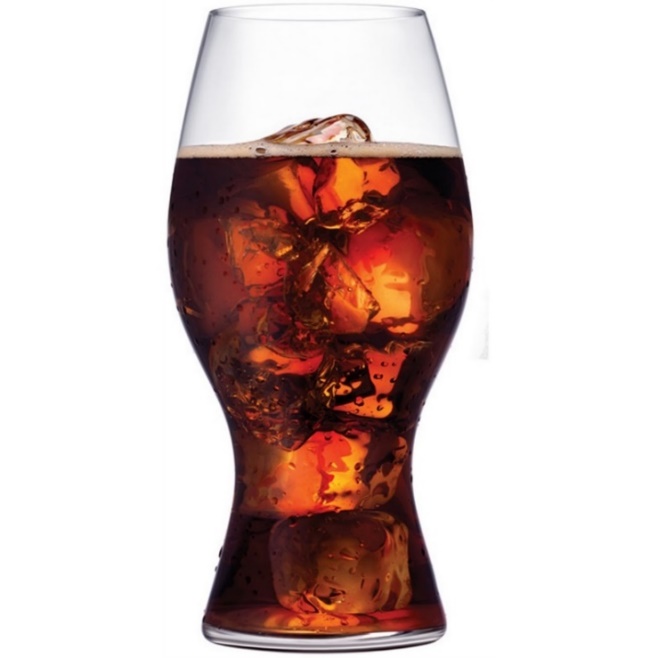 - Lost suiker beter op in koud of warm water?
Wat gebeurt er als je cola verwarmt?

https://www.youtube.com/watch?v=JxyggkOiIkM
Eigenschappen van water
Dichtheid
Soortelijke warmte
Kookpunt
Oplosvermogen
Dichtheid
Bij stollen zet water uit (volume wordt groter)
Kleinere dichtheid: blijft drijven
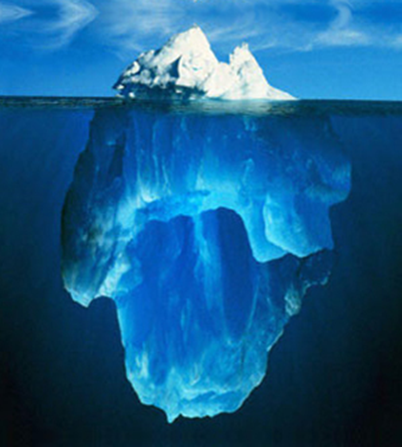 Soortelijke warmte
Definitie:
De hoeveelheid warmte die nodig is om 1 kilogram van een stof 1°C te laten stijgen.

Water heeft een grote soortelijke warmte.

Er is dus veel warmte nodig om de temperatuur te laten stijgen.
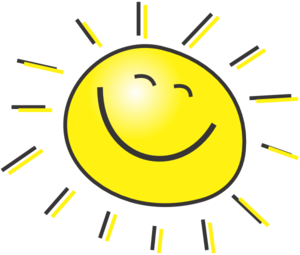 Kookpunt
Water heeft een hoog kookpunt.

100°C = 373 K

Naast vanderwaalskrachten (aantrekking tussen moleculen) ook aantrekking door kleine elektrische ladingen.
Watermoleculen
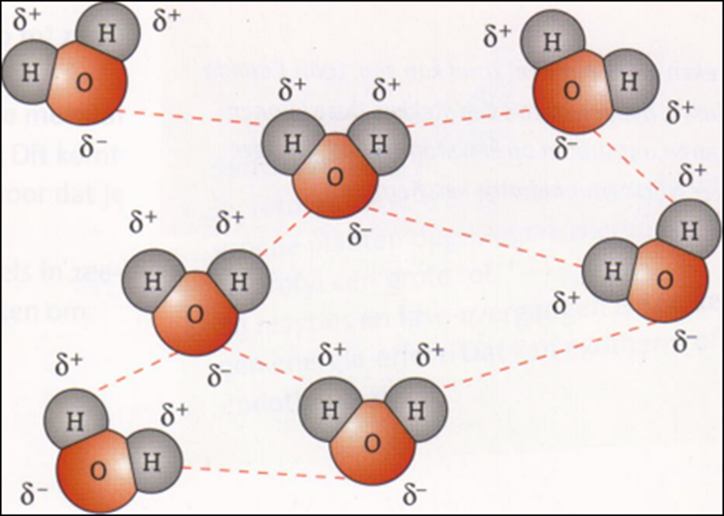 Oplosvermogen
In water kunnen veel stoffen goed oplossen.

Water heeft een groot oplosvermogen.
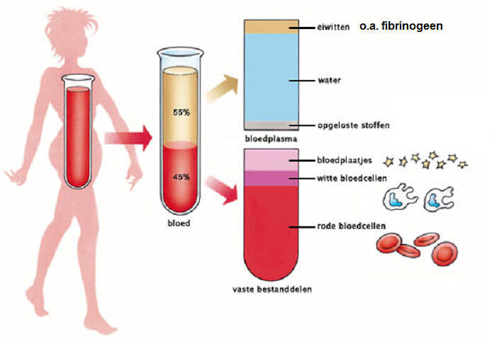 Oplossing <-> suspensie
Een oplossing is altijd helder.

Een suspensie is altijd troebel.
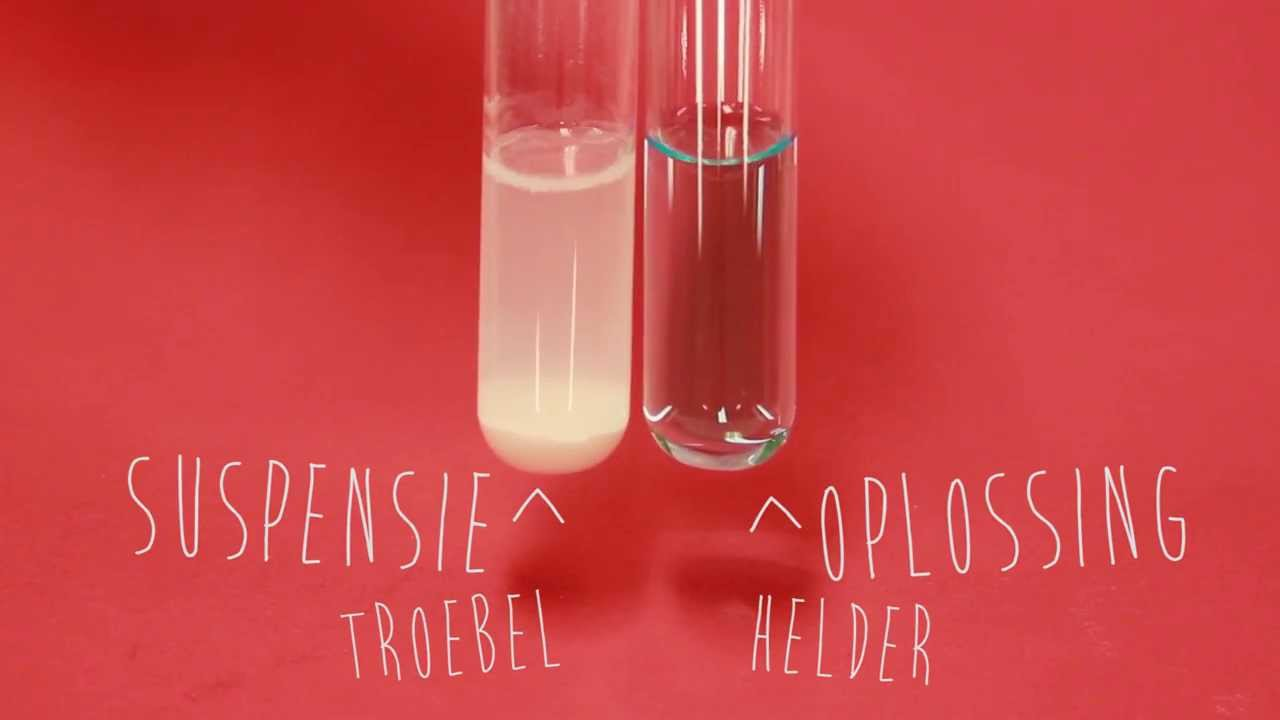 Oplosbaarheid van een stof
Definitie:
Het maximale aantal grammen dat je van een  stof kunt oplossen in 1 kg van een oplosmiddel.

Oplosmiddel is de vloeistof waarin je iets gaat oplossen.

Ander oplosmiddel betekent andere oplosbaarheid.
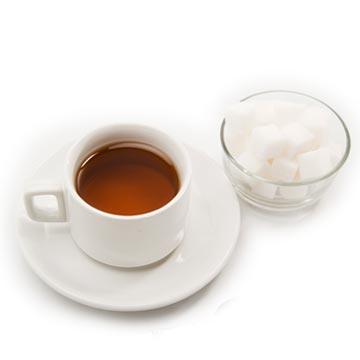 Sommetje oplosbaarheid
De oplosbaarheid van natriumchloride in water bij 298K is 359 g/kg.

Dus: in 1 kg water kan 359g natriumchloride oplossen.

Hoeveel natriumchloride kan er maximaal oplossen in 450 g water?
Oplosbaarheid en temperatuur
De oplosbaarheid van een stof is afhankelijk van de temperatuur van het oplosmiddel.

Vaste stoffen: hogere oplosbaarheid bij een hogere temperatuur.

Gassen: lagere oplosbaarheid bij een hogere temperatuur.
Zuurstof opgelost in water
Volgende week
Bespreken opdrachten deze les
Meer over waterkwaliteit en zuurtegraad berekenen